Microsoft Training Vouchers
Donald Scott
Microsoft Technical Account manager
Software Assurance
Software Assurance benefits help you take full advantage of your investments in IT.
Reduce software and services costs with rights to new software releases and cost-efficient upgrades.
Use consulting services to plan new, on-premises and cloud-based deployments.
Improve operational efficiency through access to unique technologies and licensing rights.
Increase overall user productivity with instructor-led technical training and online end-user training.
Maintain an available and responsive IT infrastructure with around-the-clock support
Training Vouchers are apart of Software Assurance Benefits
Credits on EA that can be used for training
Measured in Days
Work with training provider to determine required number of days.
Over 1000 providers
https://www.microsoft.com/en-us/learning/partners.aspx
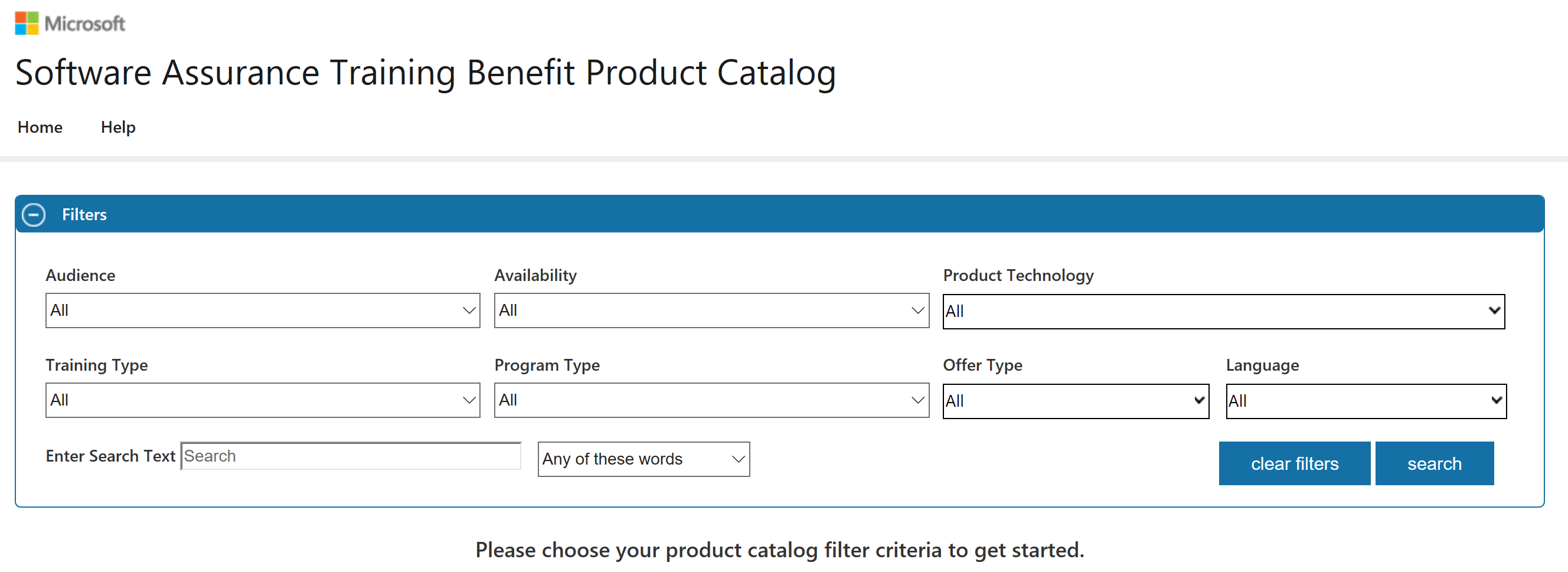 What are Microsoft Training Vouchers
Software Assurance Membership (“SAM”) 
Based on spend for SA in Application and System pools
Entitlements are calculated on a points-based system 
Details located in your licensing terms.
https://www.microsoft.com/en-us/Licensing/product-licensing/products.aspx
Benefits determination
How to Use
Listed on Volume Licensing site under active EA
https://www.microsoft.com/licensing/servicecenter/default.aspx
Access is granted per organizations Software Assurance Manager
Before expiration of EA.  Use within 180 days of allocation
Can be converted to planning services days at a 3 -1 ratio
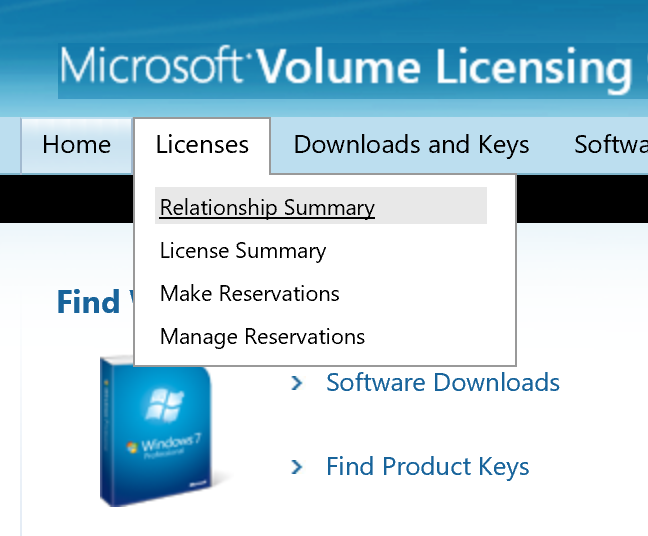 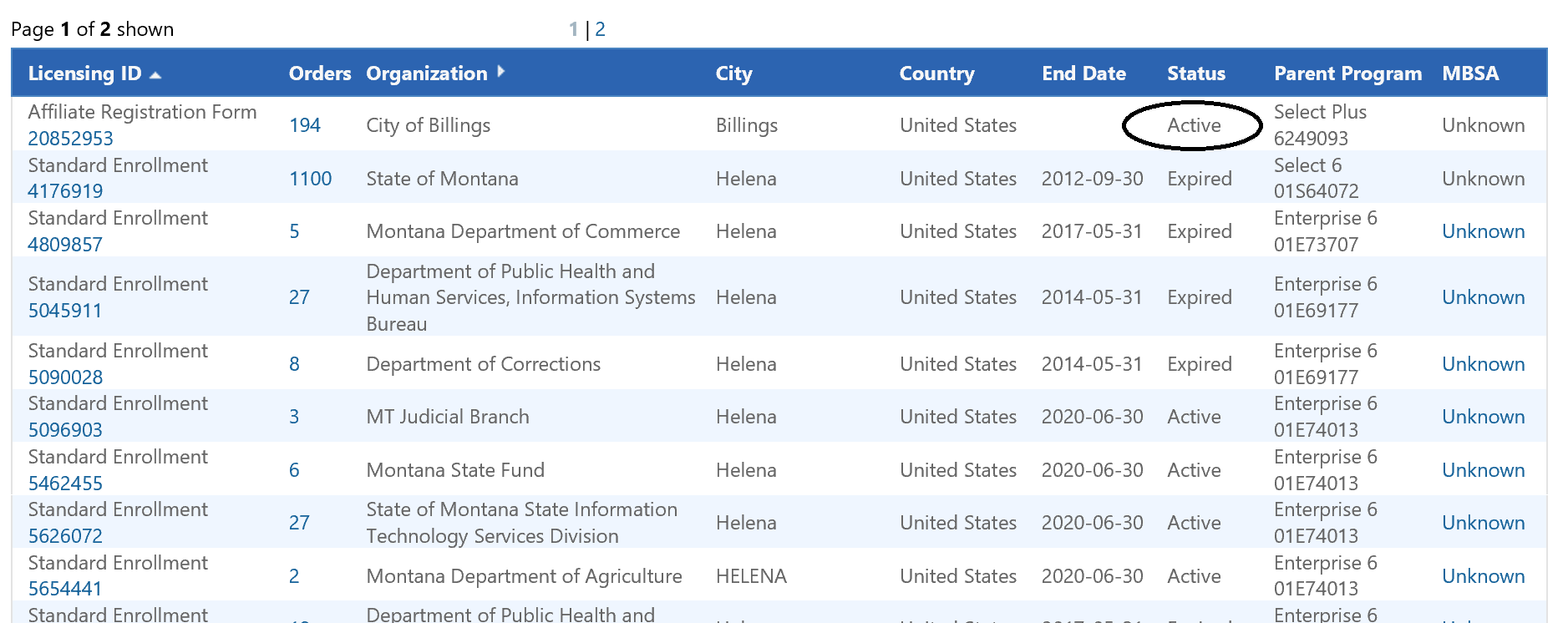 Identify your Active contract
Expired contracts you have permissions to will be visible
If you don’t see a contract it is because you do not have rights
Select Software Assurance

Select Training Vouchers
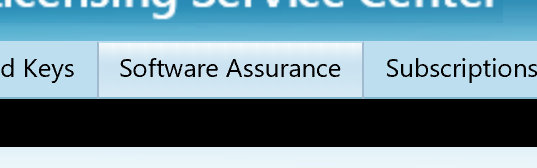 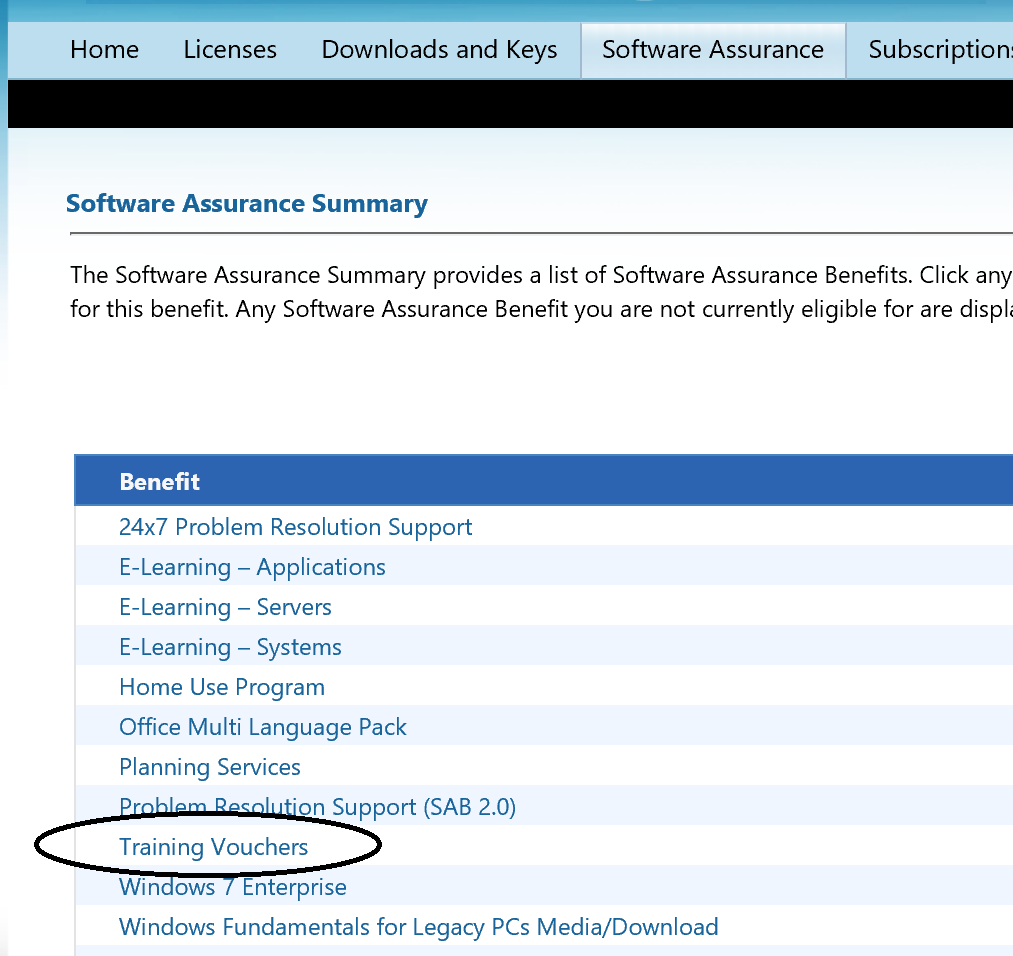 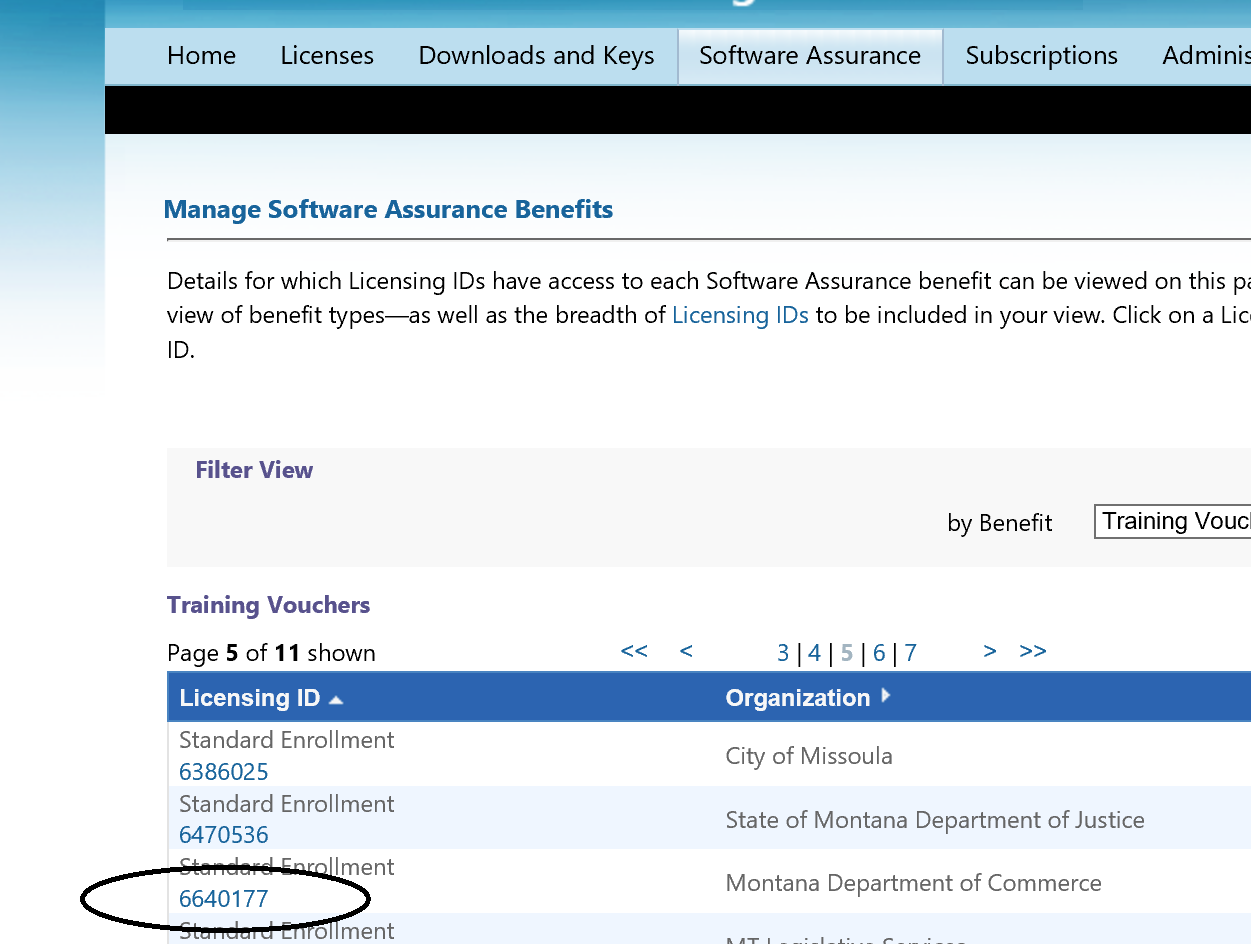 Select the appropriate ID
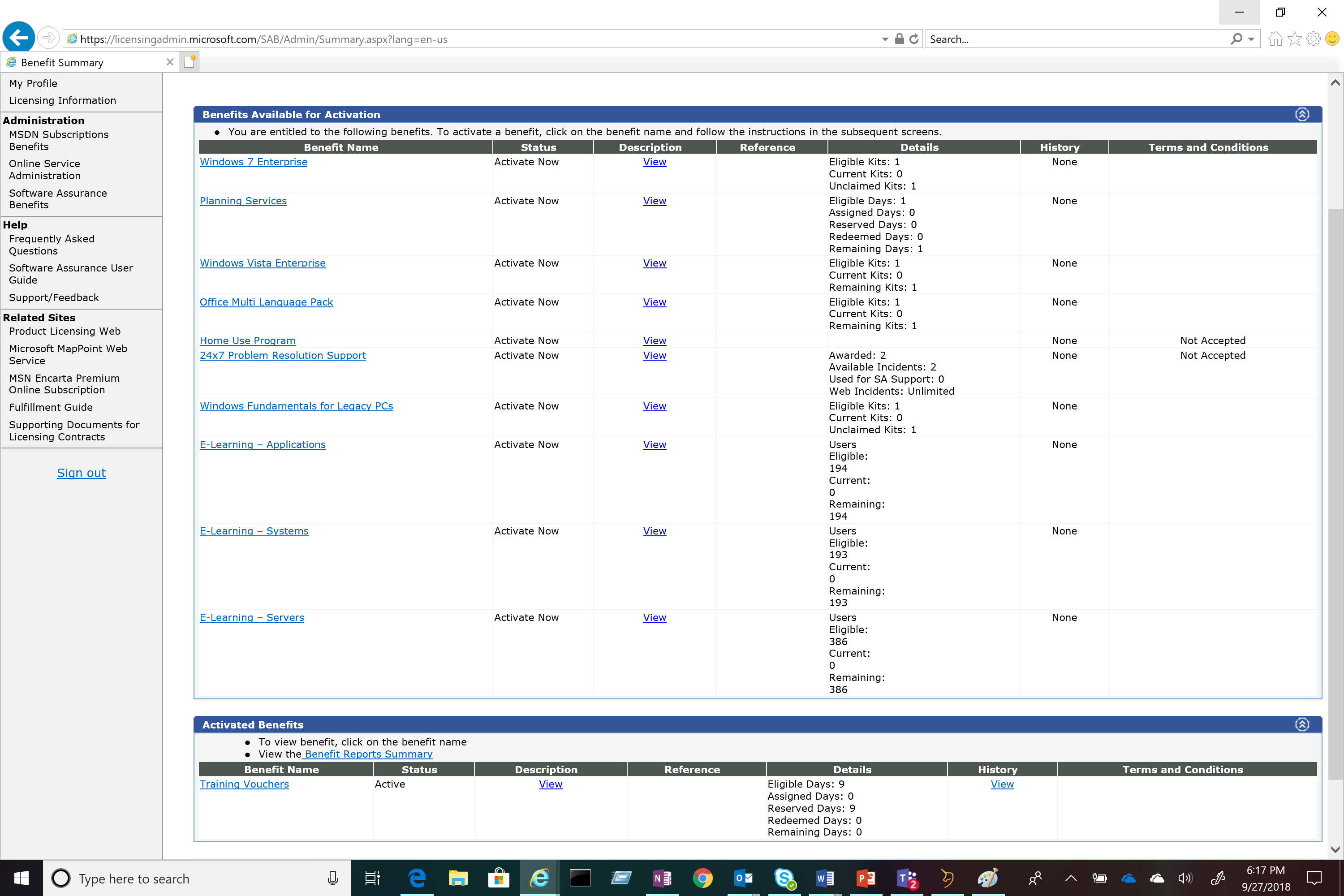 Select Training Vouchers
All your benefits are visible on this page
Select Create Voucher
If they are not Active you will have to select Activate
Add Trainee information
Select number of days
Select Add Voucher
When all current request are created Select Submit Voucher List
Trainee should receive a email confirming the allocation
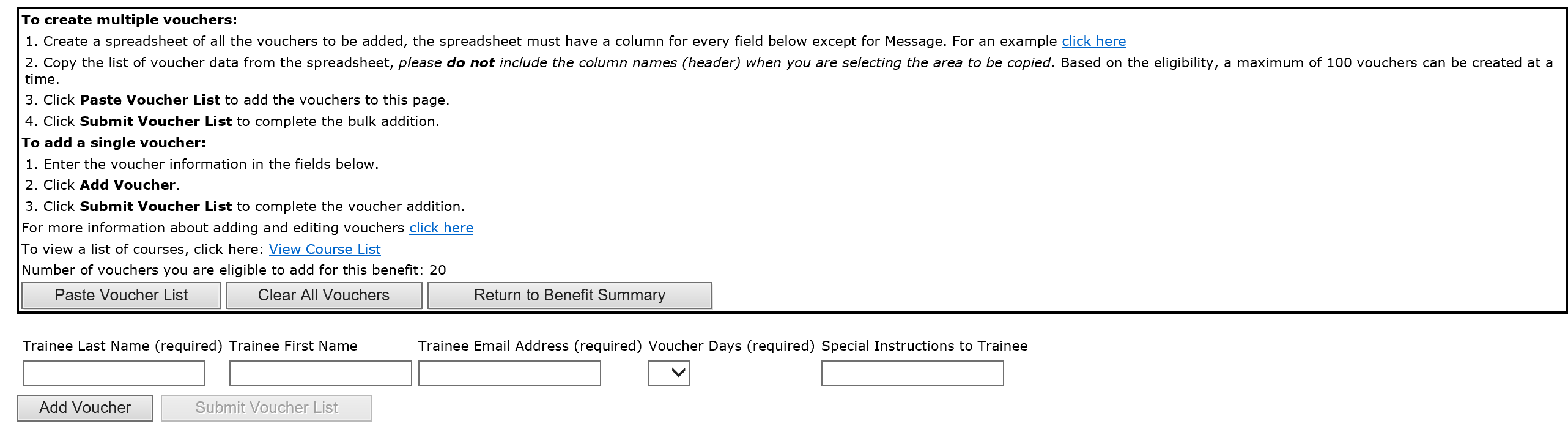 Questions
Breanne Antonius
Email: Breanne.Antonius@microsoft.com
Phone: (503)889-9202
Donald Scott
Email: Donscott@microsoft.com
Phone: (210)849-2196
Reseller
Product Terms
https://www.microsoft.com/en-us/Licensing/product-licensing/products.aspx
Volume Licensing site
https://www.microsoft.com/licensing/servicecenter/default.aspx 
Training providers
https://www.microsoft.com/en-us/learning/partners.aspx
VLSC Software Assurance Guide
http://download.microsoft.com/download/A/7/D/A7D04694-1B1E-4B18-918F-0EDCD43BA2E5/VLSC-Software-Assurance-Guide_en-US.pdf
Resources